Technologies for circularity--Challenges in mapping and monitoring
Julie Callaert (KU Leuven)
25/04/2024	
BELSPO-MERI Conference
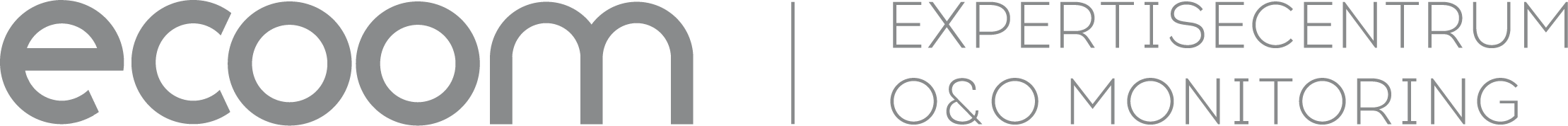 Monitoring circularity: policy importance
Establishing the concepts
CIRCULAR ECONOMY
A system which maintains the value of products, materials and resources in the economy for as long as possible, and which minimizes the generation of waste. This means a system where products are reused, repaired, remanufactured or recycled. (EU definition - 2021)
An economy that focuses on reducing the lifecycle impacts of materials. Based on a systems-focused approach, it involves industrial processes and economic activities that are restorative or regenerative by design, enabling resources used in such processes and activities to maintain their highest value for as long as possible, and aiming for the elimination of waste. (paraphrased from the US 2020 Save Our Seas Act) 
As such: circularity goes beyond recycling. Recycling is “end-of-pipe”, while a circular economy goes upstream to avoid and address potential problems at earlier stages (products design stage). Preventing waste, to try and avoid the need to recycle (reuse, repair and remanufacture instead).
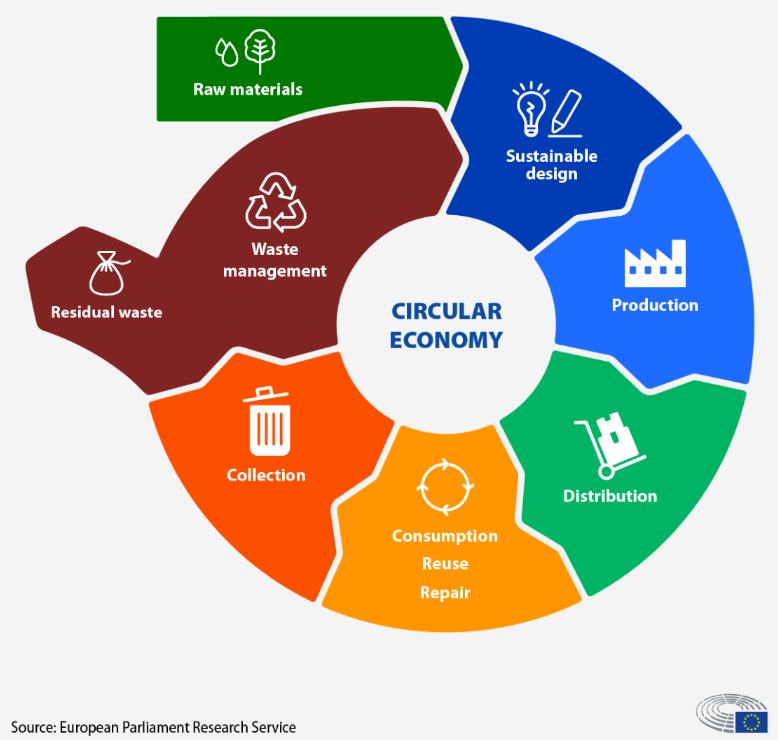 Establishing the concepts
GREEN ECONOMY
An economy in which environmental, economic and social policies and innovations enable society to use resources efficiently, enhancing human well-being in an inclusive manner, while maintaining the natural systems that sustain us (EEA definition – 2014)
An economy that results in increasing well-being and social equality, while significantly reducing environmental risks and ecological scarcity. In its simplest expression, a Green Economy can be thought of as one which is low carbon, resource efficient and socially inclusive (UNEP definition, 2011)
Green technology: The development and application of innovations that reduce or undo the environmental damage caused by human activity, that repair existing damage and that promote regeneration.
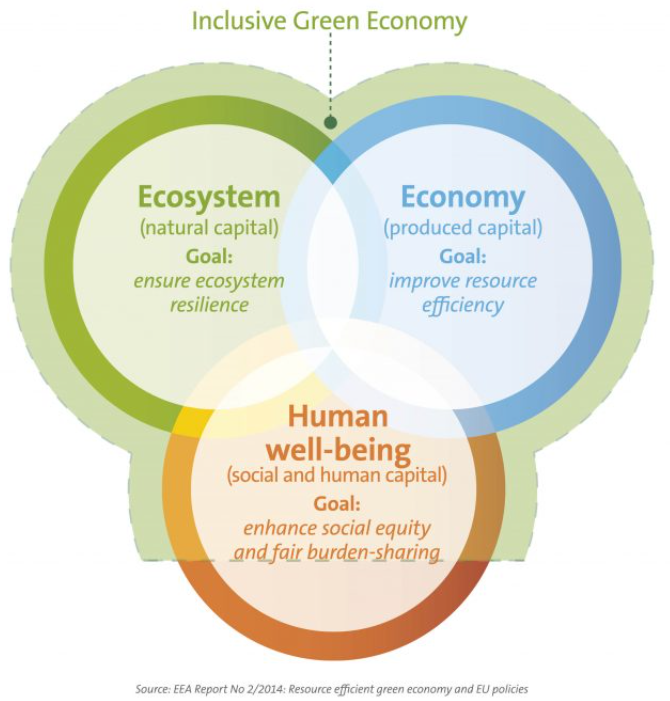 Establishing the concepts
Sustainability as umbrella concept
Circular economy focuses on resource cycles and supply/value chains, whereas Green economy relates more to people and economy
A circular economy can fit into a green one, but not the other way around
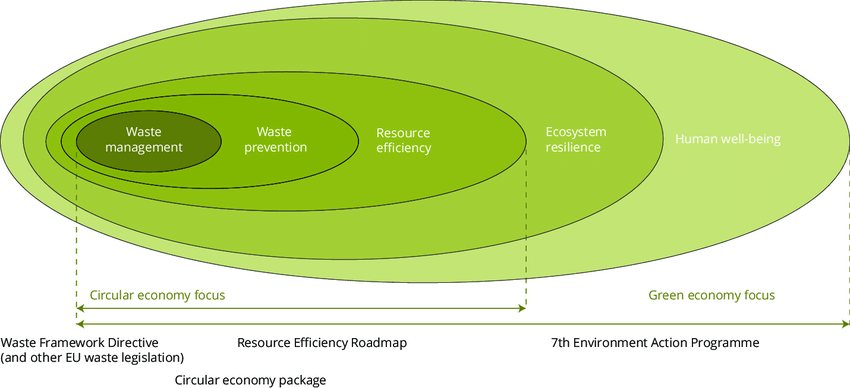 (Source: EEA Report No 2/2016)
Technologies for circularity
Circularity: broad and multi-faceted concept, with many intricate mutual connections between elements
Poses considerable challenges for monitoring and mapping
One entry point: evaluating separate components of the concept
Technology as an essential component / enabler
Technologies for circularity
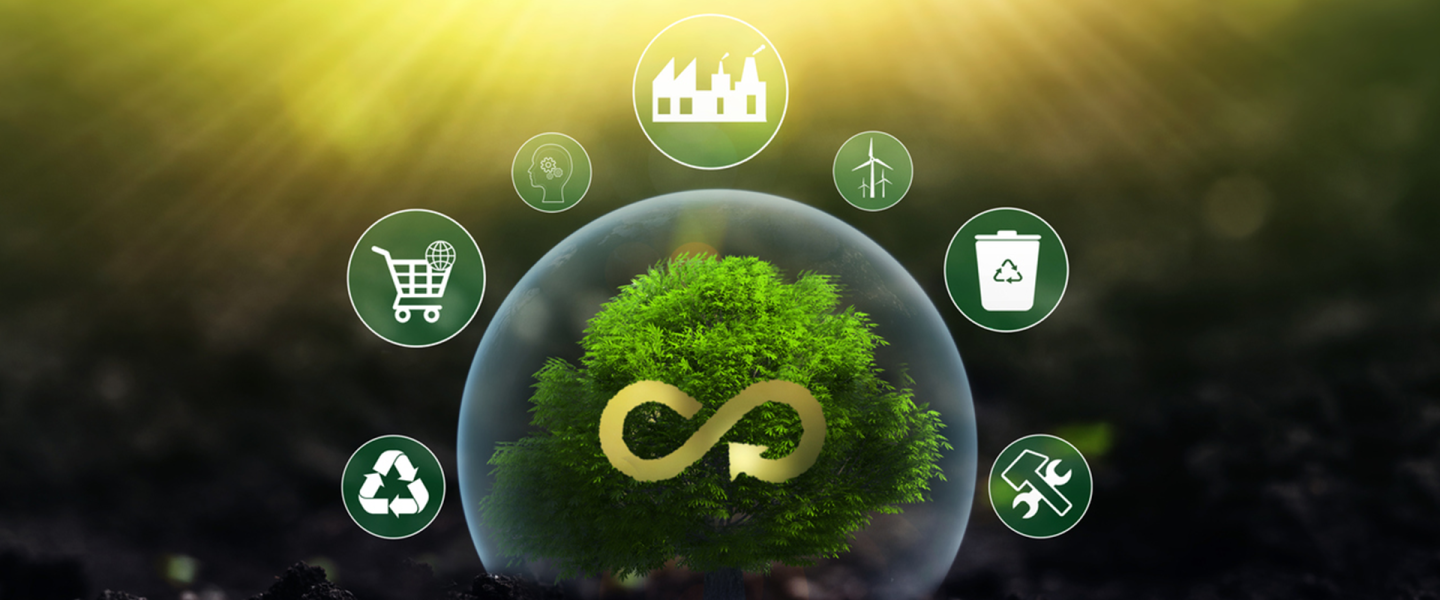 The challenge of delineation


“Core” / Direct: Waste management technologies; Technologies for resource collection, purification, storage and conservation; Pollution abatement technologies; Renewable energy technologies (for use in construction, transportation, manufacturing,..)

“Enabling” / Indirect: Technologies designed for other purposes, but potentially and indirectly contributing to materials, processes and machinery that enable circularity
Technologies for circularity
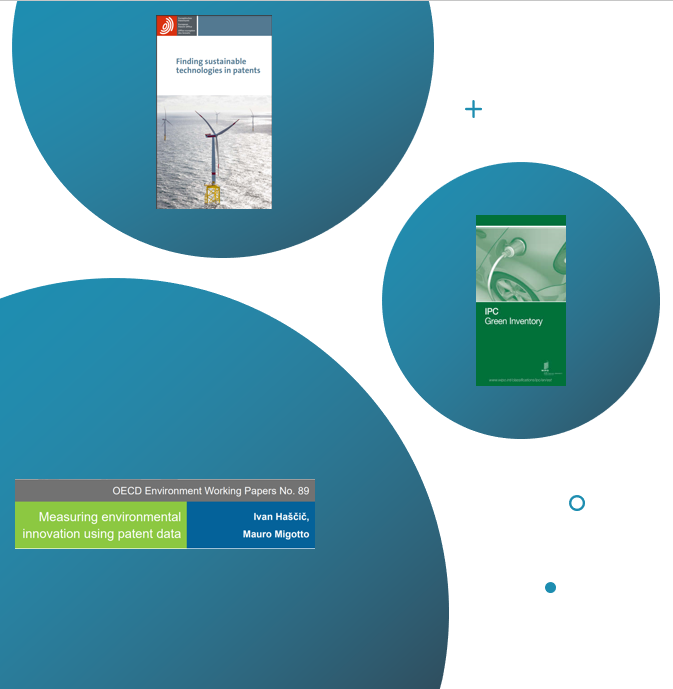 Existing delineations

EPO: Y02 tagging scheme

WIPO: IPC Green inventory

OECD: ENV-TECH scheme
Technologies for circularity
Consider how these delineations are positioned / presented:

OECD: selected environment-related technologies  to measure environmental innovation based on patent data
WIPO: IPC Green inventory  facilitates searches for patent information relating to Environmentally Sound Technologies (ESTs, cf. UN Framework Convention on Climate Change)
EPO: Y02 tag relating to Climate Change Mitigation Technologies (inventories of the Y tags are developed and updated by running search algorithms designed by expert examiners and relying on CPC symbols, IPC symbols and keywords)  to ease access to patent documentation in sustainable technologies

Not aimed as such at capturing ‘circularity’; but widely used as a measurement base for capturing the technological aspect of circularity.
Technologies for circularity
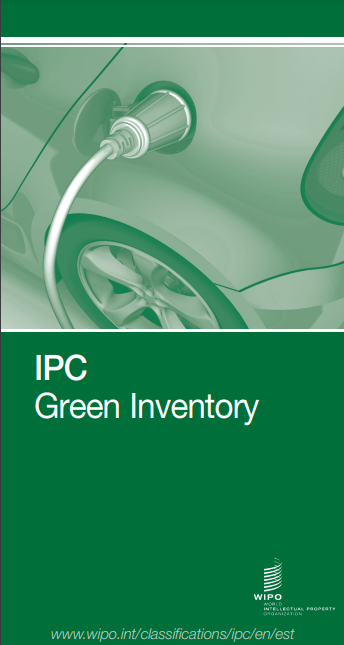 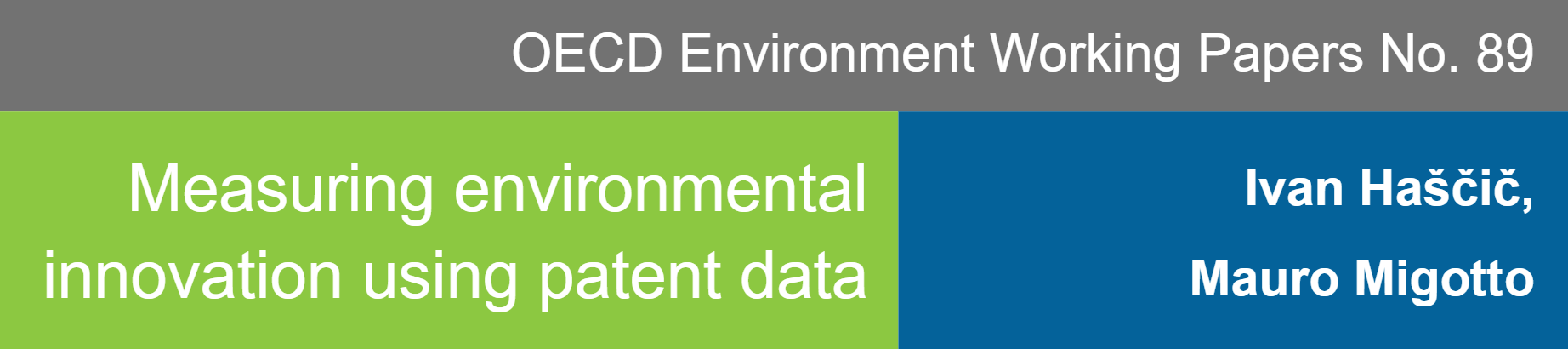 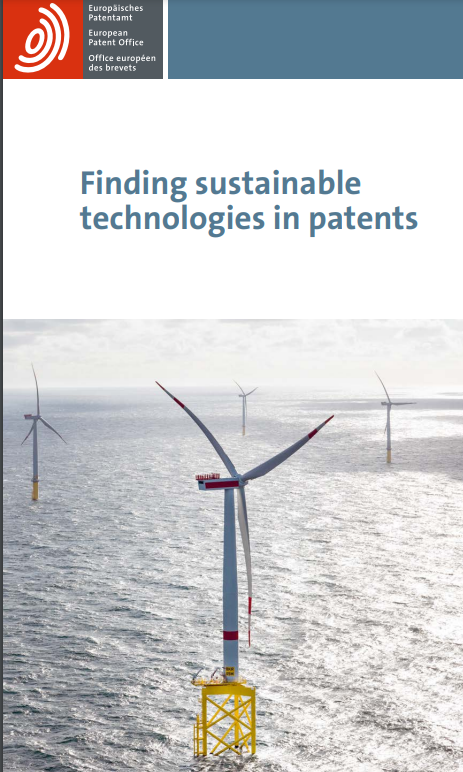 Technologies for circularity
Comparing delineations: overlap
Overlap in patent volumes (EPO applications, EU-27, 2012 – 2022)
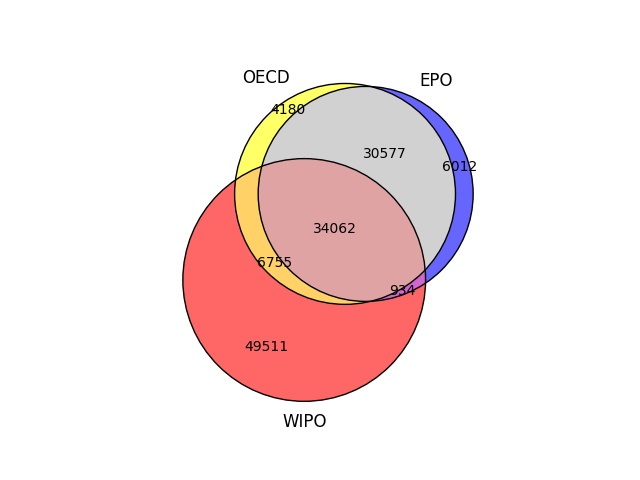 WIPO <> OECD & EPO 

OECD & EPO: predominantly driven by CPC coding scheme

WIPO goes broader in several domains, especially:
Data processing systems
Measurement systems
Genetic engineering
Biocides, (plant) tissue culture, horticulture
Chemistry: organic compounds (carboxylic acids and esters)
Nuclear physics and nuclear engineering
Comparing delineations: trends
Comparing delineations: top players (BE)
Comparing delineations: country rankings
Comparing delineations: country rankings
Rank order correlations (Spearman’s rho)
Comparing delineations
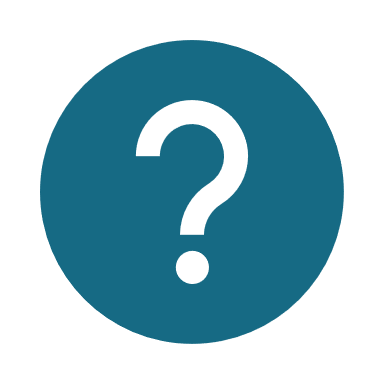 Capturing circularity?
Case illustration: 

3 companies specialized in developing machines and procedures for sorting materials. 






 Directly contributing to circular economy
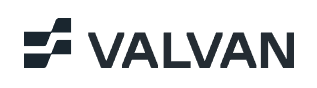 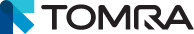 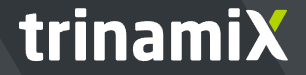 Sorting and baling systems for the textile and recycling industries, with (a.o.) AI-based models to identify and separate textiles based on fiber composition and color properties
NIR spectroscopy solutions to enable proper sorting of material, improving recyclability
and recycling streams
Solutions that enable the circular economy with advanced collection and sorting systems
Capturing circularity?
Expectation: 	their patent portfolios would be identified as belonging to 			‘circular’ technologies

Reality: 		less than 20% of their patents are captured by the 				delineations
Capturing circularity?
A closer look at patent level:
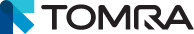 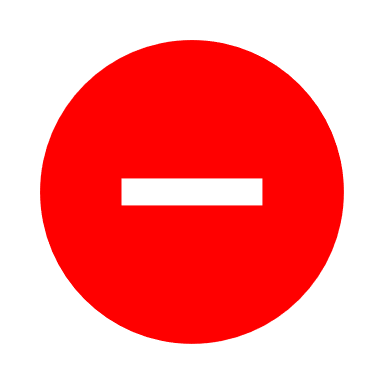 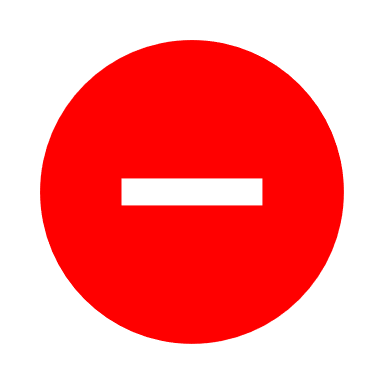 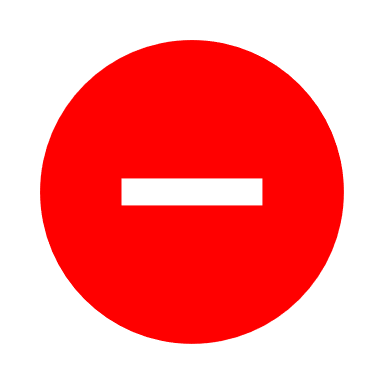 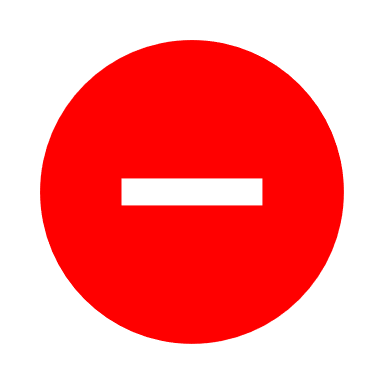 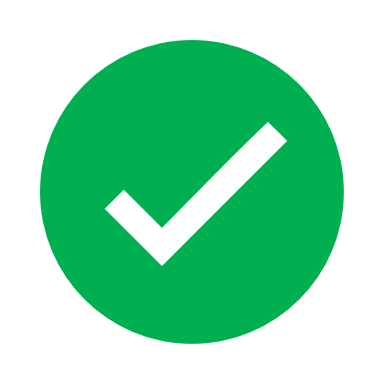 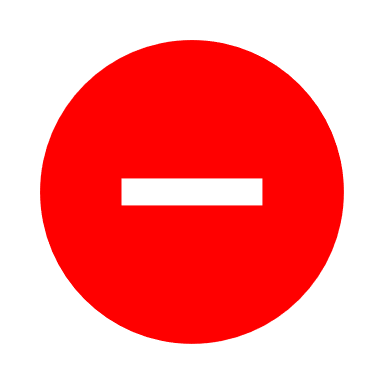 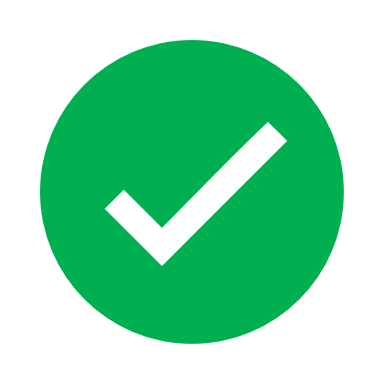 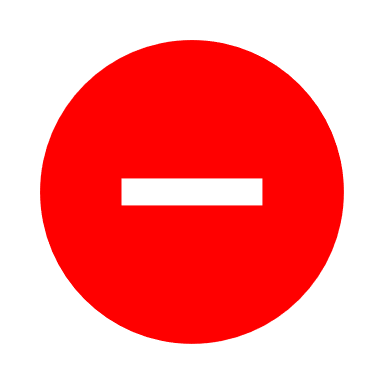 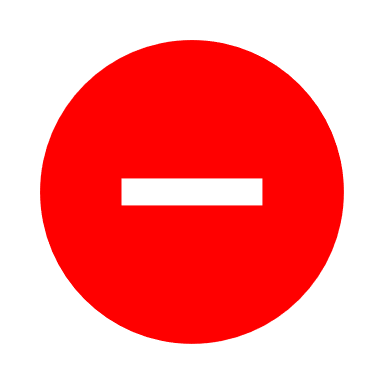 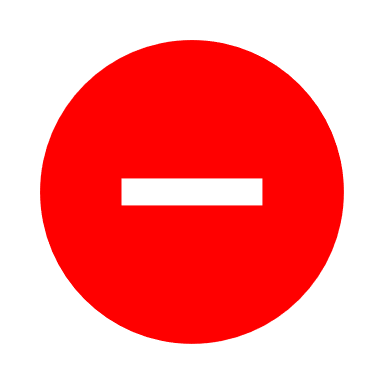 Capturing circularity?
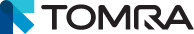 Concluding reflections
Existing delineations are overlapping but not similar  shifting stats and figures

Give thorough consideration to which one to choose (no one-size-fits-all, depending on the objective of the mapping / monitoring)

Existing delineations are useful building blocks, but do not provide the full picture

Room for refinement (e.g. complementing domain searches with keyterm searches / text mining): towards a modular (and transparent) classification scheme?
Concluding reflections
And even then:
It seems more appropriate to speak about ‘technologies ENABLING circularity’, rather than about ‘circular technologies’
Patents: can capture such enabling technologies (in different degrees of width  modular approach); and can as such be part of a circularity index
At the same time: these technologies can serve circular purposes as well as non-circular (or even counter-circular) purposes
Crucial point: the extent to which users of those technologies translate them into applications that effectuate circularity (applicability  enforceability?)
Circularity: encompassing concept, beyond technicality of processes  revolves around the value chain and architectural innovation
As such: the development of circularity-enabling technologies is a necessary but not a sufficient condition for achieving a circular economy
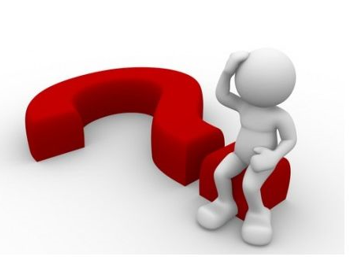 Contact: julie.callaert@kuleuven.be
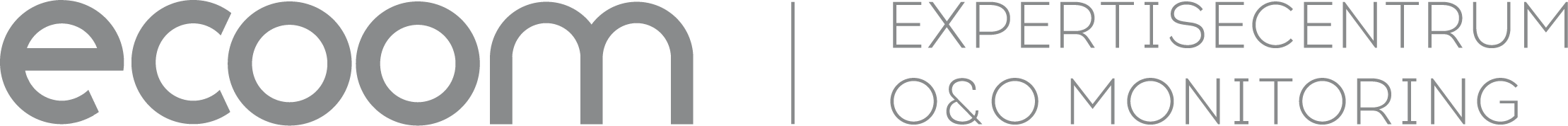